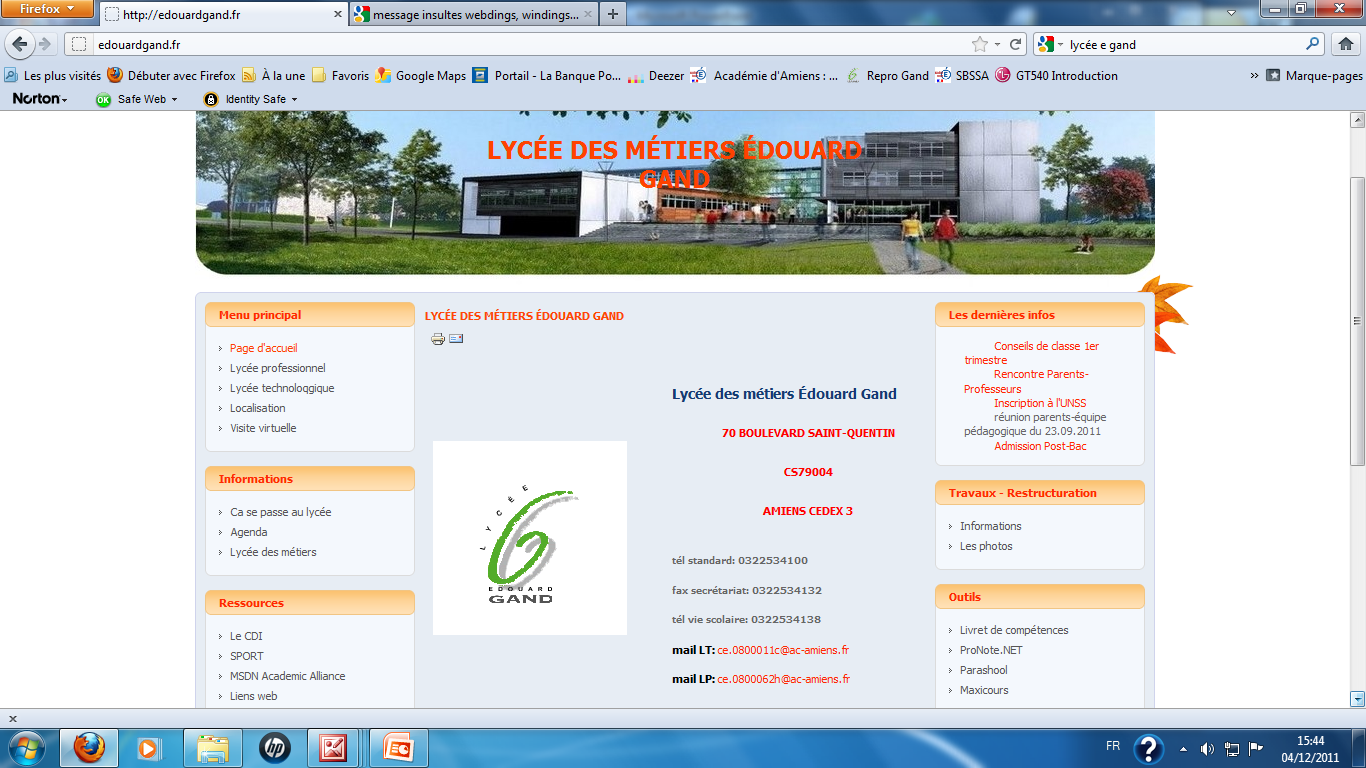 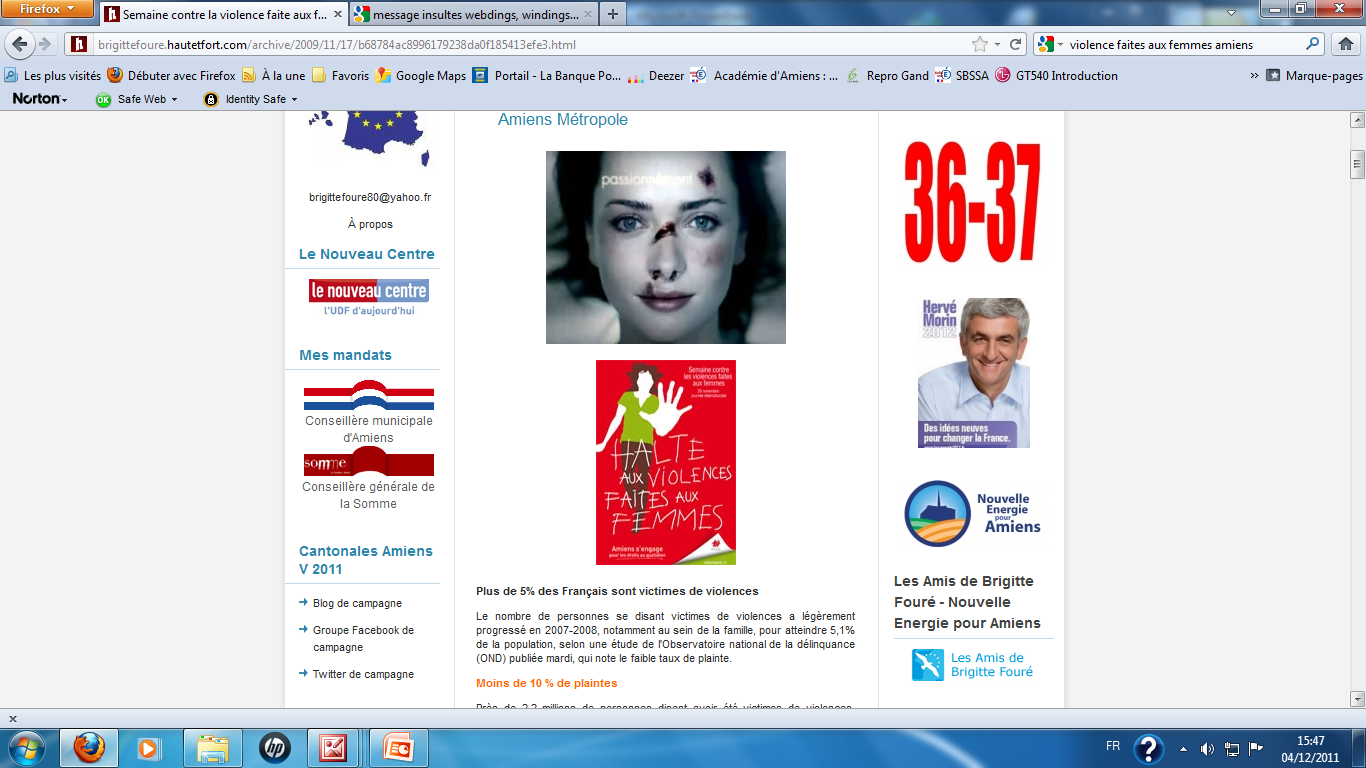 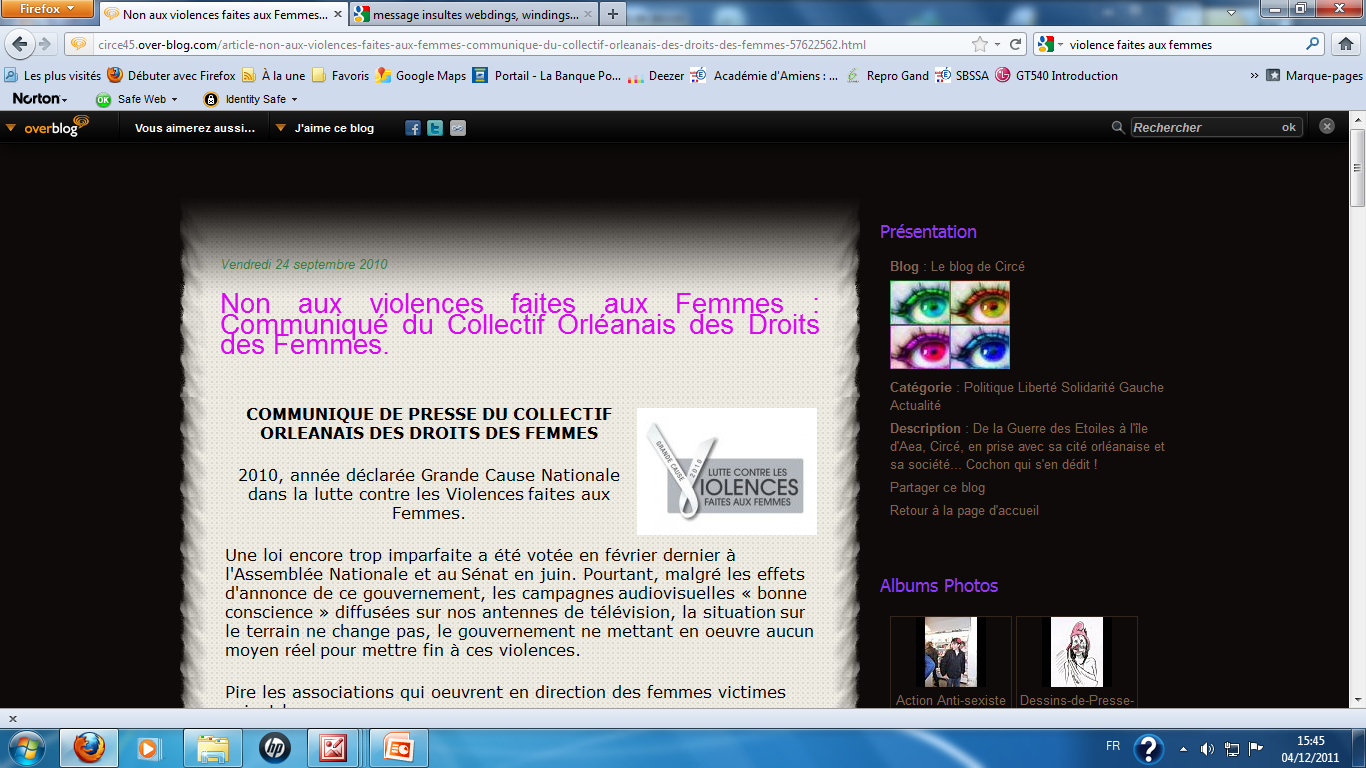 Les 2 SPVL se Mobilisent…
Classe de Mme LEGRY Hélène